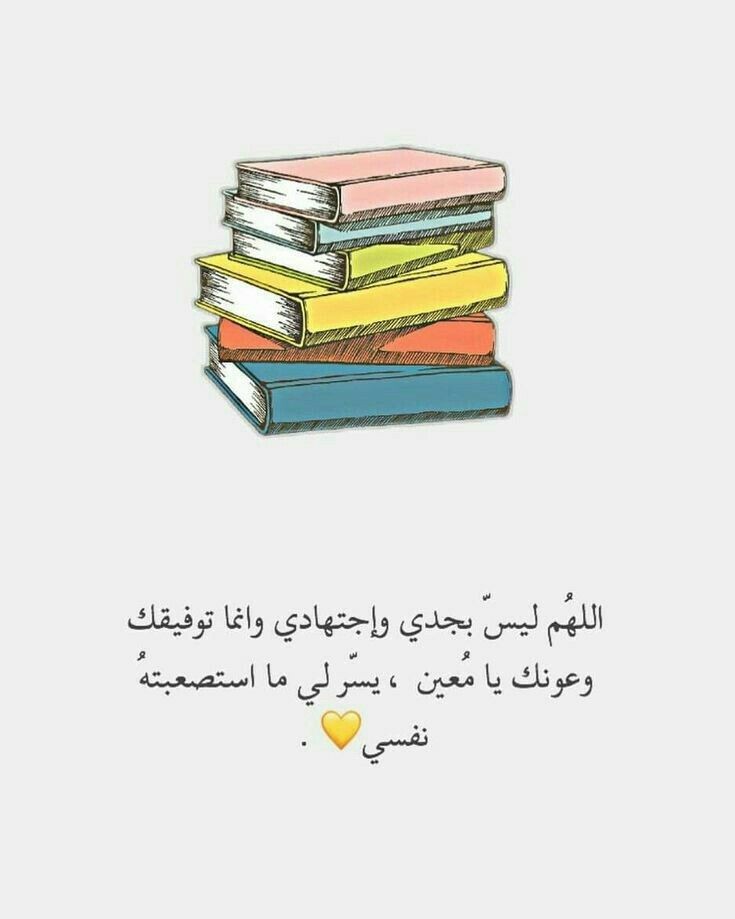 صباح الخير
1
18/5/1442
الفصل الثاني :
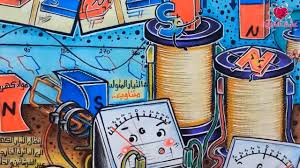 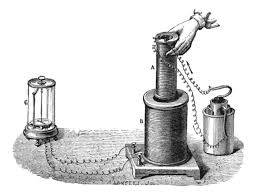 الحث الكهرومغناطيسي
2
18/5/1442
-اكتشف اورستد ان التيار الكهربائي يولد ..............................- شكل خطوط المجال حول سلك مستقيم  يمر فيه تيار تكون ................... حول السلك ويمكن إيجاد اتجاهها باستخدام .......................- الملف اللولبي اذا مر فيه تيار ينشأ مغناطيس يسمى ......................- اعتمادا على اكتشاف اورستد .,اكتشف مايكل فارداي ان القوة المغناطيسية المؤثرة في سلك يمر فيه تيار وموضوع داخل مجال مغناطيسي تكون ...................ويمكن تحديد اتجاهها باستخدام القاعدة .............................’
تعلمنا في الفصل السابق
مجال مغناطيسي
حلقات مغلقة
القاعدة الأولى لليد اليمنى
المغناطيس الكهربائي
عمودية
القاعدة الثالثة لليد اليمنى
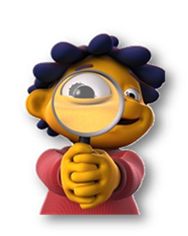 ما لذي سنتعلمه في هذا الفصل ..؟
18/5/1442
3
سنتعلمفي 
هذا الفصل
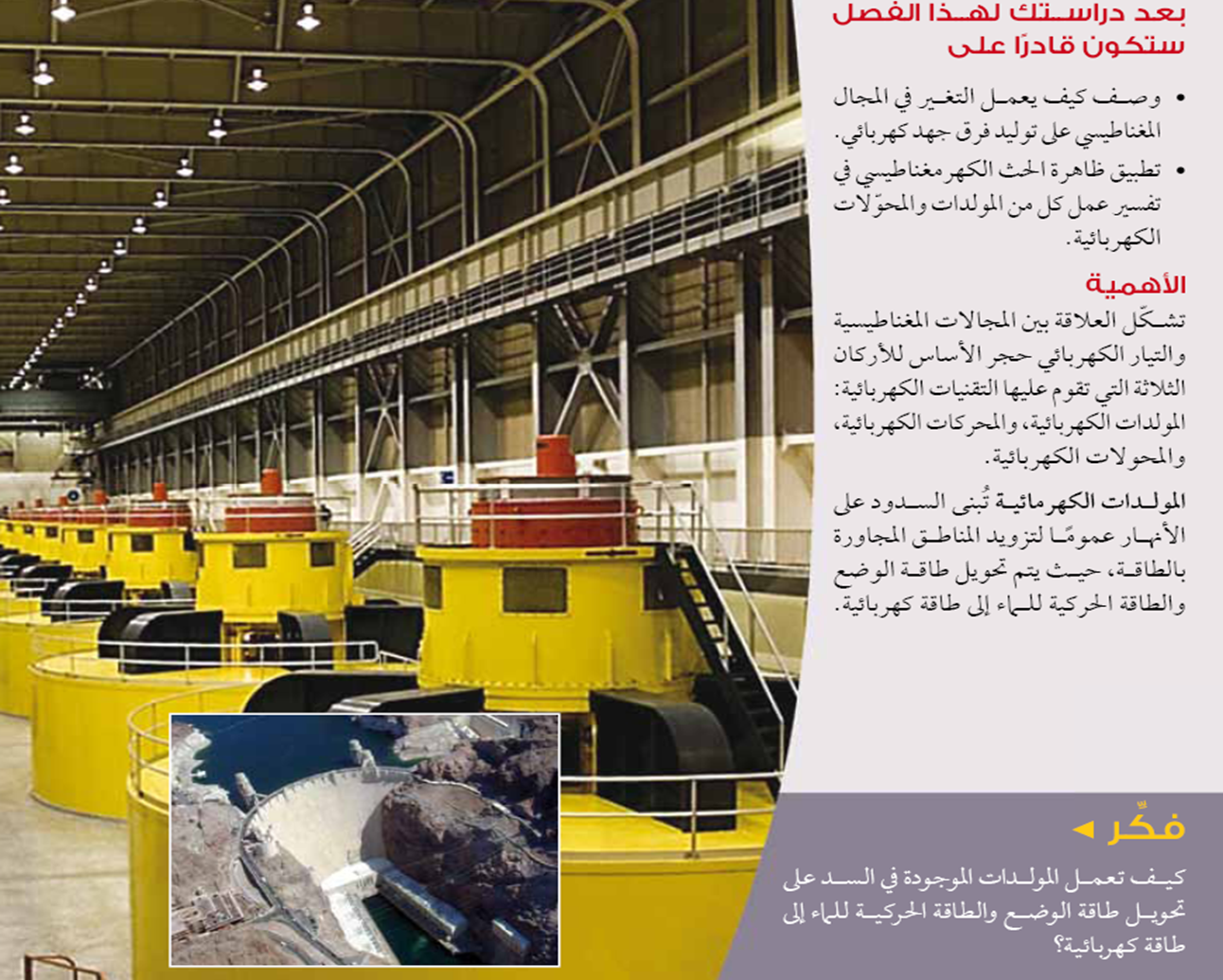 الدرس الأول : التيار الكهربائي الناتج عن تغير المجالات المغناطيسية
4
2/1/2021
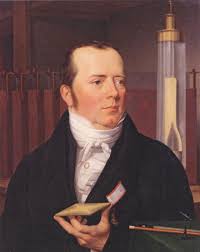 مقدمة
بعد اكتشاف اورستد ان التيار يولد مجال مغناطيسي
فكر العالم مايكل فاراداي ان العكس يجب ان يكون صحيح أيضا
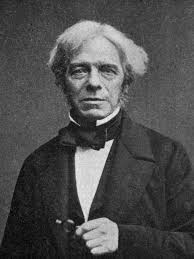 دون ملاحظاته وبعد تجارب استمرت سنوات نجح في تحويل المغناطيسية الى كهرباء
ماذا يحدث في المجال المغناطيسي المتغير ؟
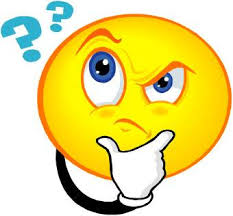 5
2/1/2021
تجربة 
استهلالية
6
18/5/1442
على ضوء ما شاهدتي  
اكملي التقرير التالي
الهدف من التجربة :توليد تيار كهربائي من مجال مغناطيسي
اسلاك توصيل _ ملف


 _قضيب مغناطيسي


 _جلفانومتر لقياس التيار
1- نصل الجلفانومتر بالملف 
2- حرك المغناطيس ببطء داخل الملف 

3- حرك المغناطيس بسرعة داخل الملف
يتولد تيار في سلك الملف نتيجة لحركة المغناطيس داخلة
يتحرك مؤشر الجلفانو متر ببطء 

يتحرك المؤشر بسرعة اكبر
محاكاة التجربة https://phet.colorado.edu/sims/html/faradays-law/latest/faradays-law_en.html
7
18/6/1442
الحث 
الكهرو مغناطيسي
وجد فاراداي أنه أذا وضع جزء من سلك حلقة دائرة كهربائية داخل مجال مغناطيسي
   ( لا تحتوي على مولد )  فإنه يتولد تيار كهربائي داخل الدائرة الكهربائية  .
لاحظ أن التيار الكهربائي في السلك لا يتولد إذا كان : 
1- السلك ساكنا         
 2- تحريك السلك باتجاه موازي للمجال المغناطيسي 
بينما يتولد التيار الكهربائي: 
إذا تحرك السلك إلي أعلى في المجال المغناطيسي فيتولد تيار باتجاه معين 
اذا تحرك السلك إلي الأسفل في المجال المغناطيسي فيتولد تيار باتجاه معاكس للإتجاه السابق .
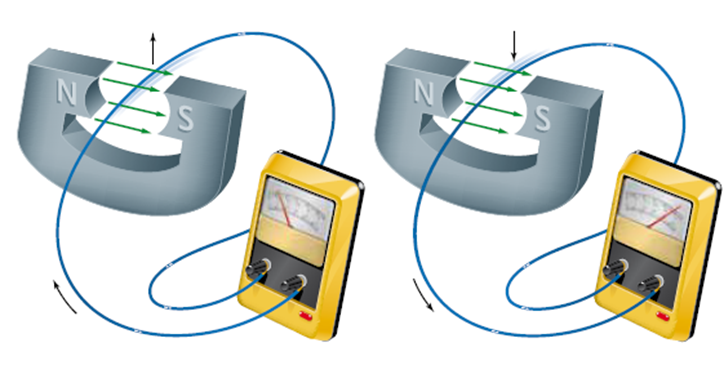 - يسمى التيار الكهربائي في هذه الحالة
( تيار كهربائي حثي )
8
18/6/1442
الحث الكهرومغناطيسي
عملية توليد تيار كهربائي في دائرة و سببه الحركة النسبية بين السلك و المجال المغناطيسي عندما يتحرك السلك خلا ل المجال المغناطيسي او العكس
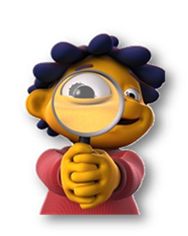 فكري اذا سقط مغناطيسا الى اسفل داخل انبوبا من النحاس فهل سيتولد تيار واذا حدث ذلك فاين يتولد التيار ؟
مقطع فيديو
9
18/6/1442
10
2/1/2021
لتحديد اتجاه التيار الحثي في سلك موضوع داخل مجال مغناطيس
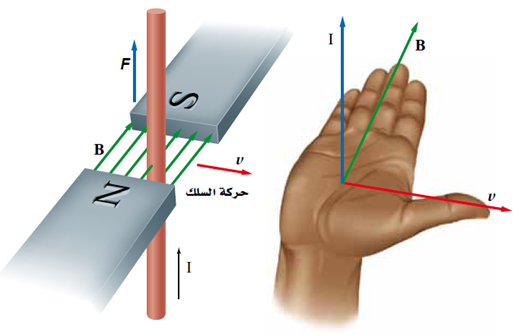 القاعدة الرابعة لليد اليمنى
11
18/6/1442
تقويم
اختاري الإجابة الصحيحة
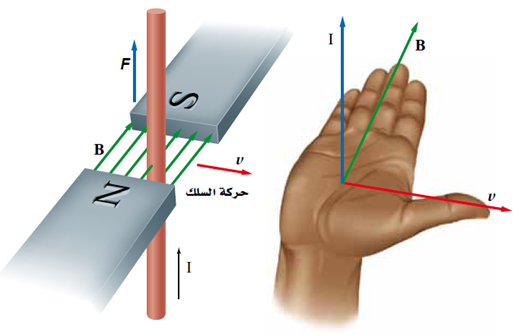 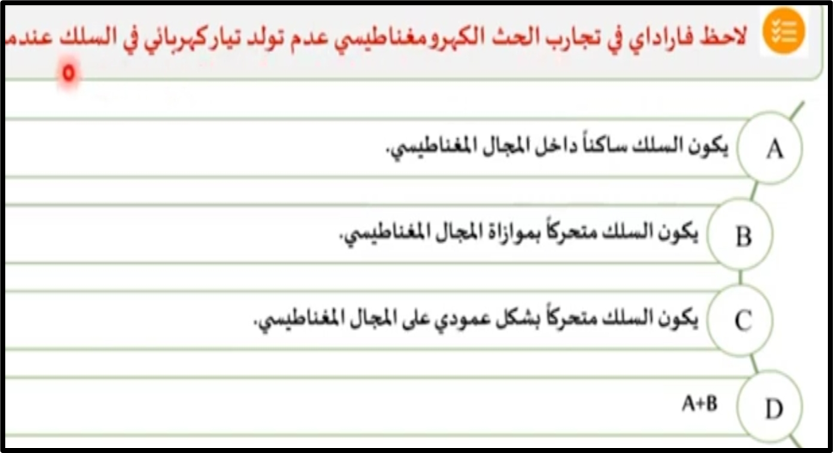 12
2/1/2021
القوة 
الدافعة 
الكهربائية 
الحثية
القوة الدافعة الكهربائية
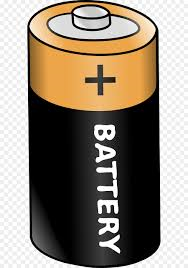 تعلمنا سابقاً أنه لا يمر تيار كهربائي إلا إذا كانت الدائرة مغلقة وهناك بطارية .

فائدة البطارية أنها تضمن استمرار وجود فرق في الجهد حتى يحدث انتقال للشحنات من الجهد الاقل  إلي الجهد العالي .

فرق الجهد المبذول من البطارية يسمى القوة الدافعة الكهربائية EMF 
القوة الدافعة الكهربائية هي فرق جهد وليست قوة وبالتالي فوحدة قياسها هي  ( الفولت )
13
2/1/2021
القوة 
الدافعة 
الكهربائية 
الحثية
القوة الدافعة الكهربائية الحثية (  EMF )
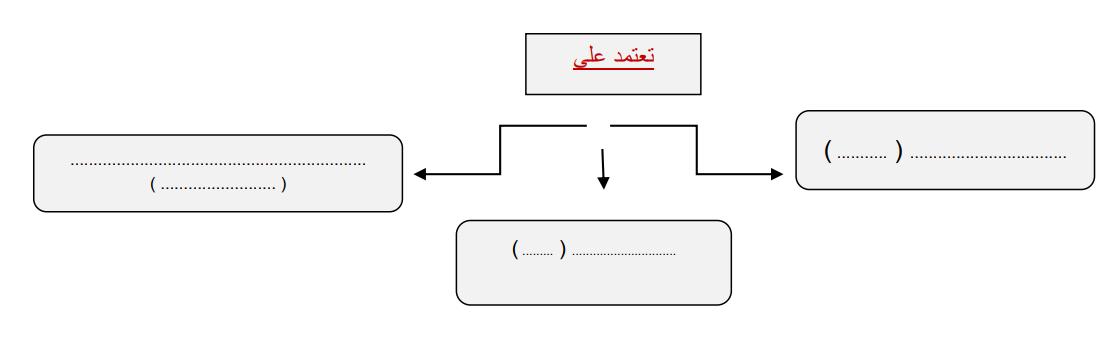 المجال المغناطيسي   B
مركبة سرعة السلك العمودية على المجال
v ( sin ɵ )
طول السلك في المجال  L
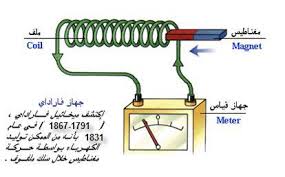 القوة الدافعة الكهربائية : هو فرق الجهد المبذول من البطارية (EMF) . ووحدة قياسه الفولت .
تعمل (EMF) على تدفق التيار من الجهد الأقل إلى الجهد الأعلى .
EMF = BLv (sinθ)
14
تطبيقات
هو أحد تطبيقات على القوة الدافعة الكهربائية الحثية (EMF)
الميكروفـــــون
غشاء رقيق يتصل بملف سلكي حر الحركة موضوع داخل مجال مغناطيسي
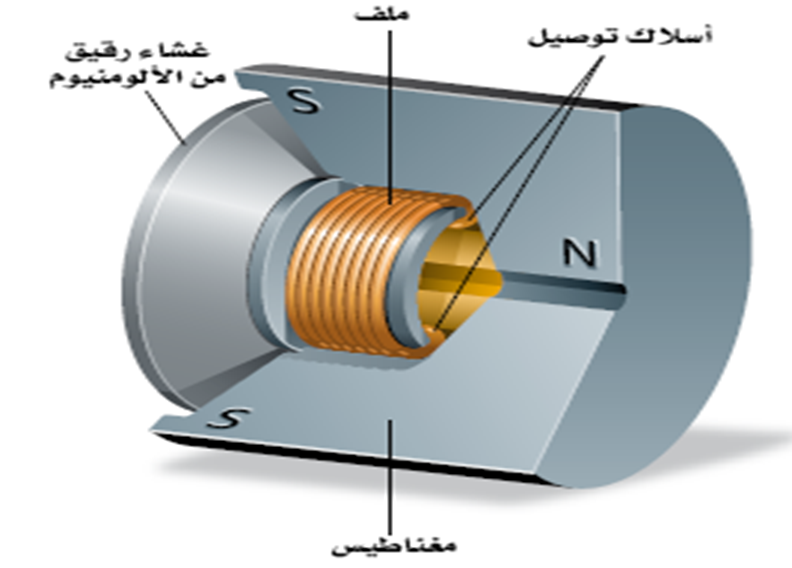 تتحول موجات الصوت في هذه العملية إلى نبضات كهربائية ويكون فرق الجهد المتولد صغيراً .
15
2/1/2021
تطبيقات
16
2/1/2021
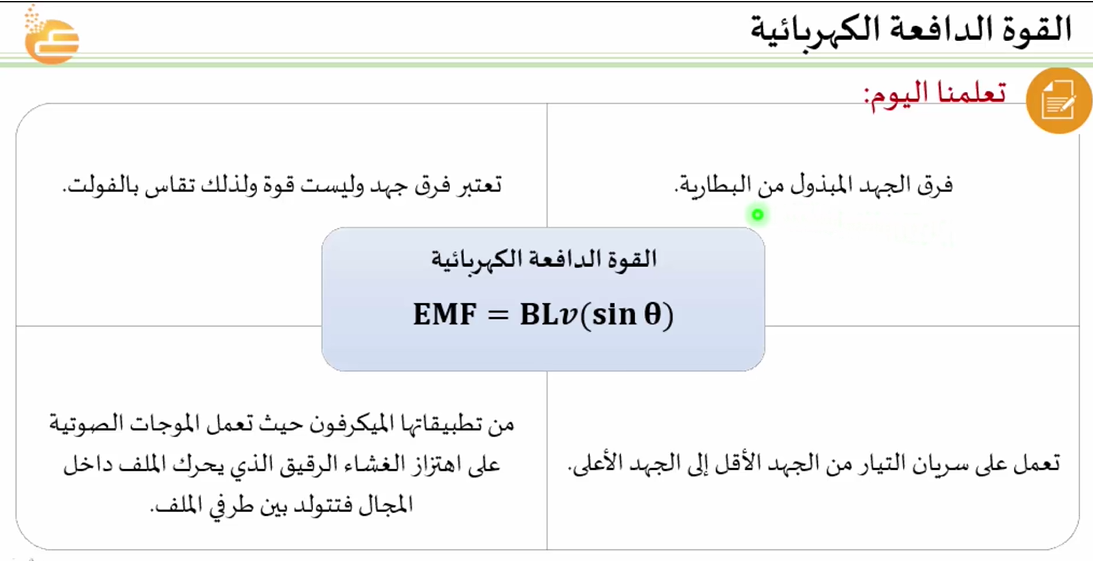 ملخص
17
2/1/2021